Fig. 1. Some graphical displays in Count. On the left, ancestral reconstruction using posterior probabilities. On the ...
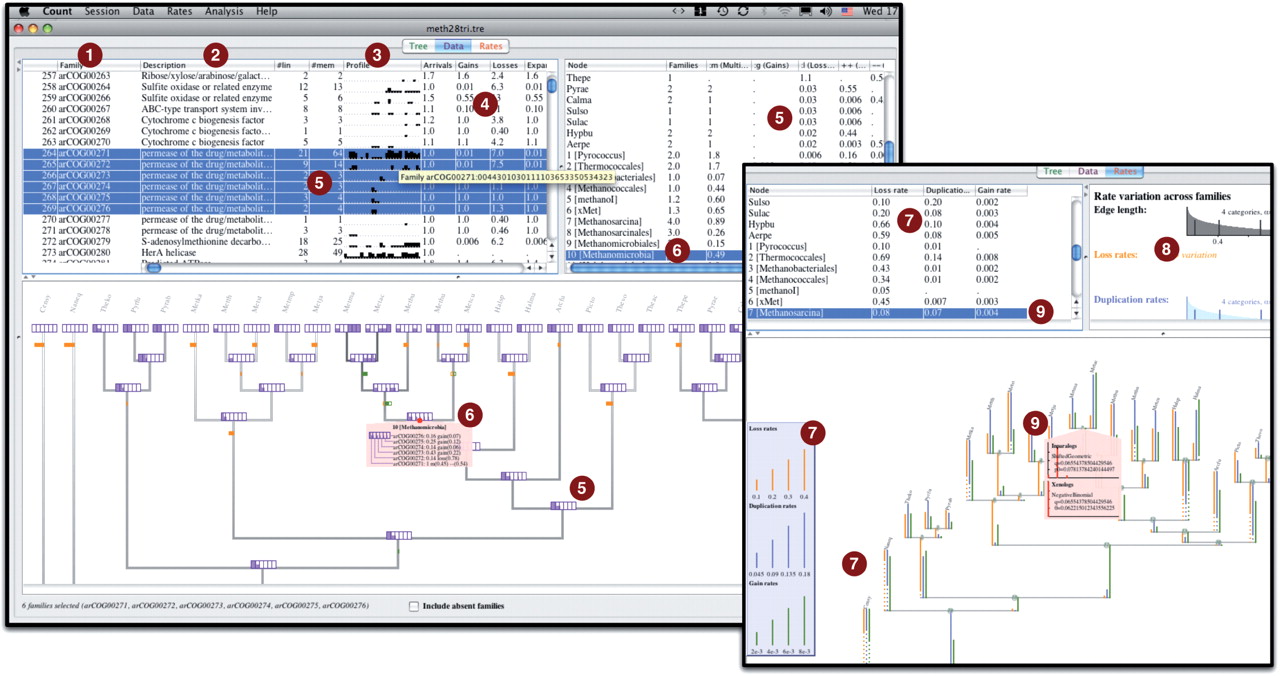 Bioinformatics, Volume 26, Issue 15, August 2010, Pages 1910–1912, https://doi.org/10.1093/bioinformatics/btq315
The content of this slide may be subject to copyright: please see the slide notes for details.
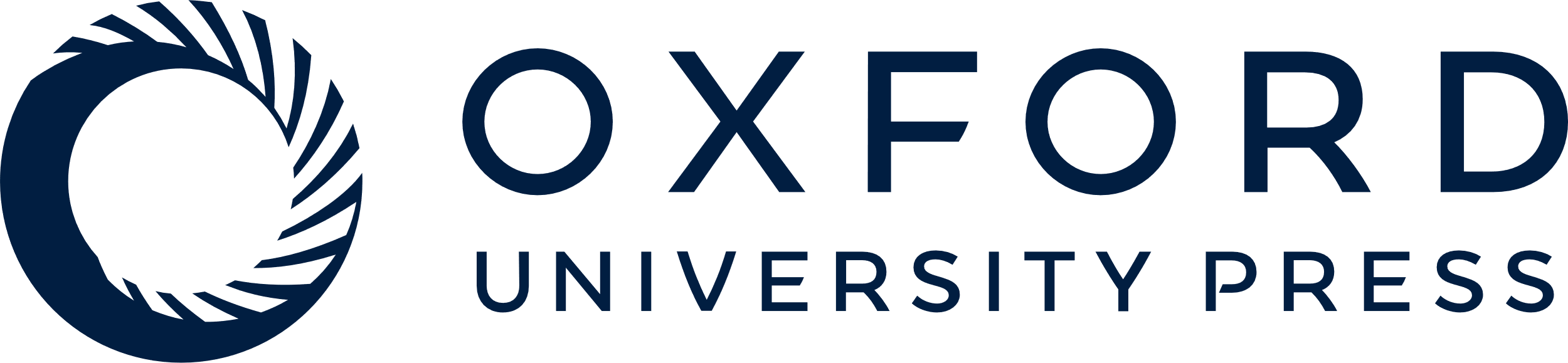 [Speaker Notes: Fig. 1. Some graphical displays in Count. On the left, ancestral reconstruction using posterior probabilities. On the right, display of a phylogenetic birth-and-death model. Annotated features: (1) Dataset of numerical (phylogenetic) profiles. (2) Gene family annotations loaded from separate file. (3) Small profile logo for each family (black bars show Φ[u] at terminal nodes). (4) Aggregate family-specific information on number of branches where the family was lost, gained, expanded and contracted (estimated as expectations, hence the fractional values). (5) Multiple family selection by cell content or the mouse. Selection is reflected on the content of the top-right table and the bottom tree. The top-right table shows lineage-specific aggregate information on number of families lost, gained, expanded and contracted on each branch. The bottom tree shows the inferred probabilities for family presence and absence at ancestral nodes (filled rectangles). (6) Lineage selection by the mouse in the table row or the node of the bottom tree. The selection brings up more detailed information at the corresponding node in the bottom tree. (7) Lineage-specific rates displayed in the top-left table, and depicted on the bottom tree, along with a legend. (8) Family-specific rate variation depicted on the top-right. (9) Lineage selection by the mouse in the table row or the node of the bottom tree. The selection brings up more detailed information at the corresponding node in the bottom tree.


Unless provided in the caption above, the following copyright applies to the content of this slide: © The Author 2010. Published by Oxford University Press. All rights reserved. For Permissions, please email: journals.permissions@oxfordjournals.org]